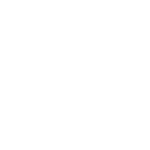 Lembaga-lembaga Politik Informal
Dr. yusa djuyandi
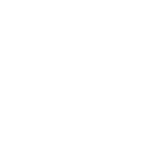 Political Institution
Political institutions are organizations which create, enforce, and apply laws.
They often mediate conflict; make (governmental) policy on the economy and social systems…
Political institution & power
Power: is the ability of persons or groups to achieve their goals despite opposition from others.
 Political institutions may be structures of cooperation, but they may also be structures of power (Moe, 2005).
FUNCTIONS OF POLITICAL INSTITUTION/ STATE
• Maintain law and order
• Plan and direct society
• Handle international relations
• Provision of welfare services
• Defense against foreign danger
• Evaluation of other institutions
• Socialization
“Politik formal didefinisikan sebagai partisipasi politik berdasarkan ‘aturan dan institusi’ sedangkan politik informal adalah semacam ‘konvensi dan kode perilaku’ dalam bidang politik.”
Eilo Wing-Yat Yu, 2007
Eilo Wing-Yat Yu, 2007
Politik Informal dapat mendorong adanya suatu negara yang kuat
Scott Radnitz, 2011
Definisi Lembaga Politik informal
Institusi politik informal merupakan perwujudan norma-norma dan praktik-praktik, baik legal, a-legal, atau ilegal, yang terjadi di luar kerangka yang ditetapkan oleh konstitusi politik dan peraturan pendukungnya; Meski tidak tertulis, namun hal tersebut sangat dikenal oleh para aktor politik dan dipaksakan dalam interaksi sosialnya.
Ilmuwan politik mengembangkan konsep lembaga politik informal untuk merujuk pada lembaga yang beroperasi di luar aturan formal yang ditetapkan oleh konstitusi politik dan undang-undang tambahannya.
Vicente Espinoza & Emmanuelle Barozet , 2017
Jenis dan operasi
Institusi informal – partai, kelompok kepentingan, faksi atau badan lainnya – terkadang beroperasi dalam batasan struktur formal dan terkadang bertentangan dengan struktur formal.
Vicente Espinoza & Emmanuelle Barozet , 2017
Ideal Types of Cross-Border Political InstitutionsBlatter, 2001
Terima kasih